REZULTATI ANKETE 
o mišljenju psihologa vezanom uz stručni odgovor na aktualnu krizu
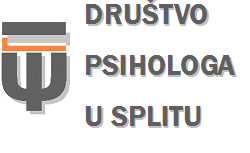 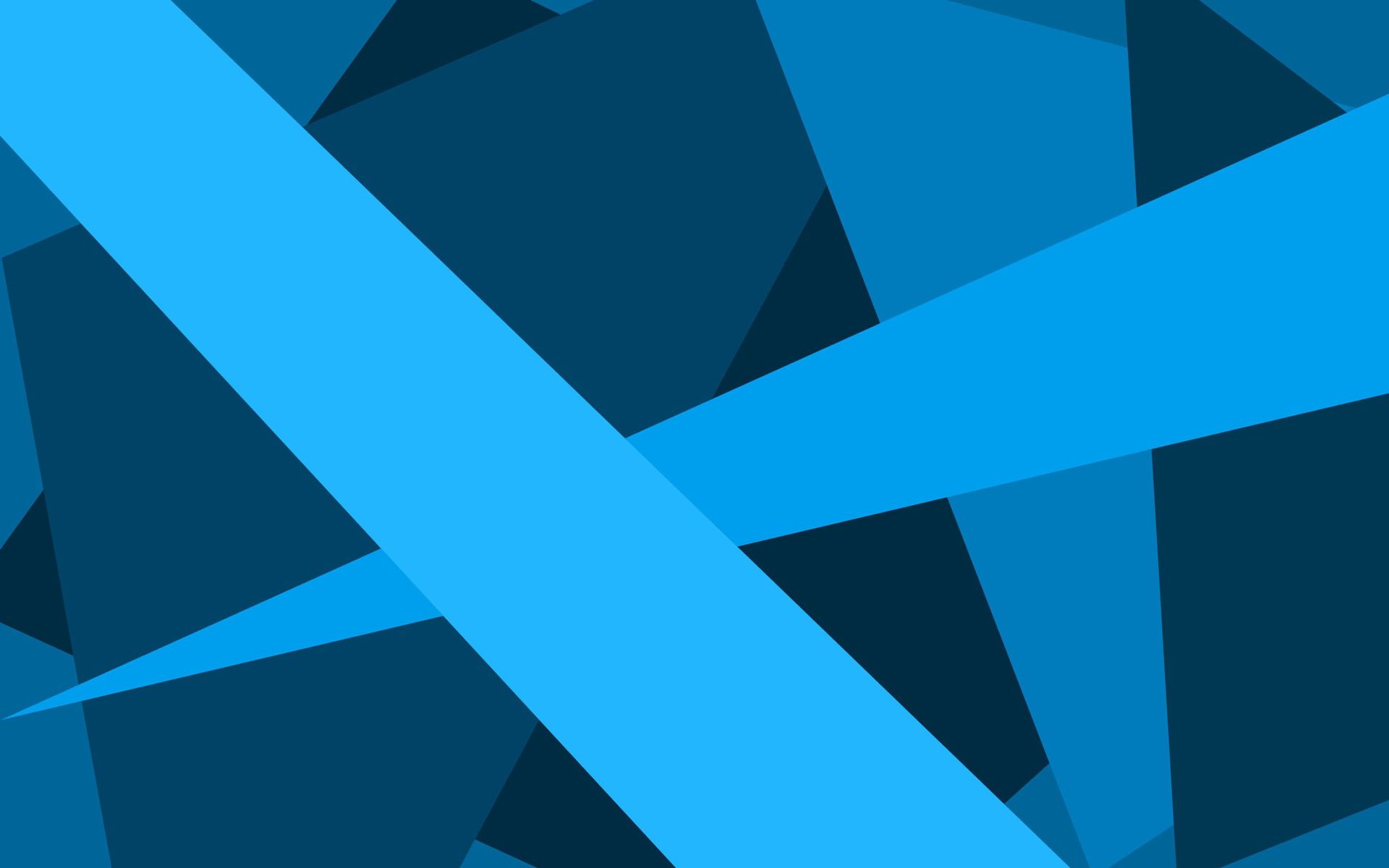 DPS je putem elektronske pošte anketu poslalo na preko 200 adresa psihologa SD županije

42 osobe su ispunile anketu  - otprilike 20 % psihologa koji su je primili putem e-mail adrese  
(uputa je bila da psiholozi proslijede anketu svojim kolegama koji je nisu primili pa je točan postotak nemoguće izračunati)
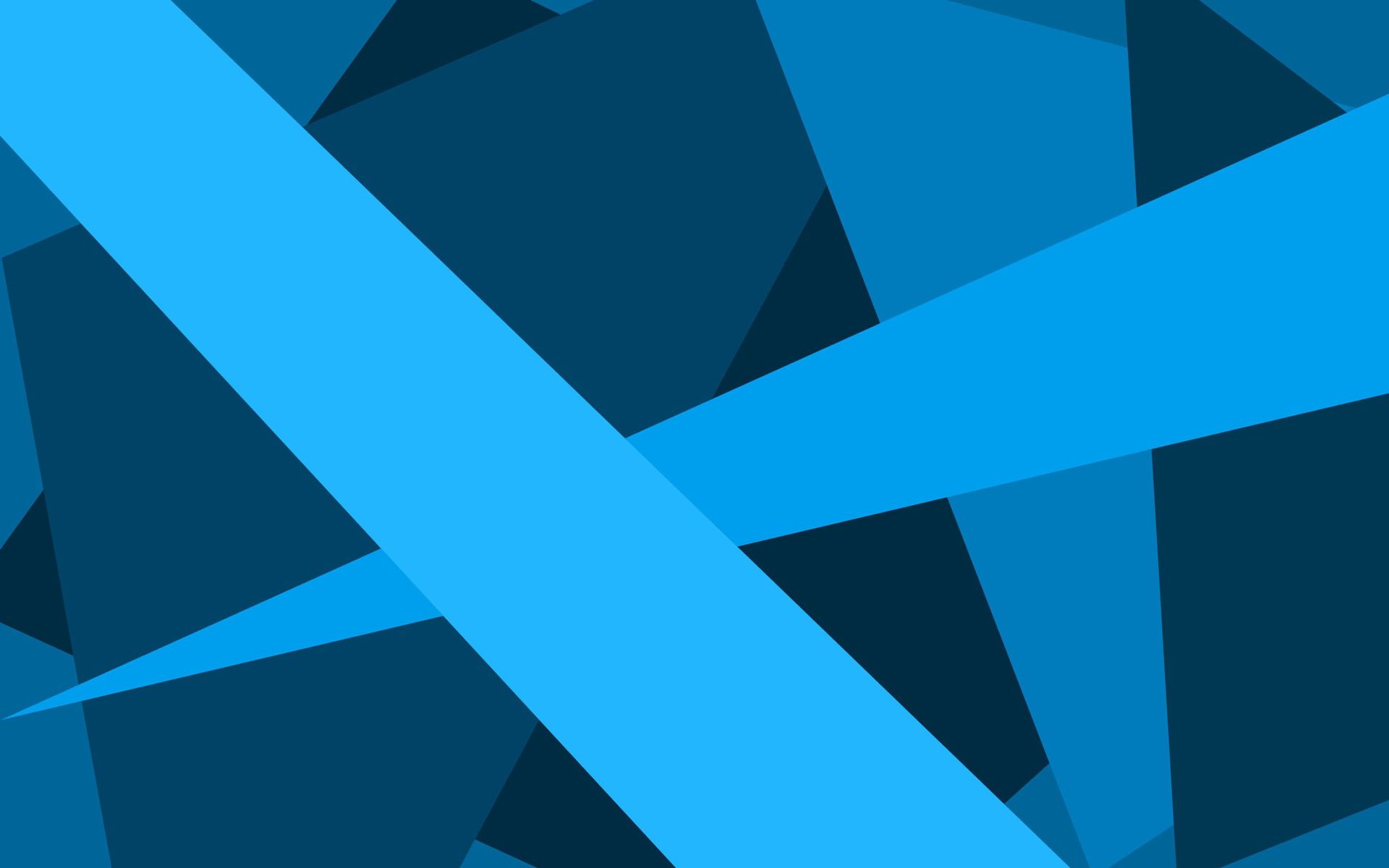 Mjesto rada
Prebivalište
27 odgovora (64.3 % ispitanika)
27 odgovora (64.3 % ispitanika)
većina ispitanika živi i radi u Splitu
Područje rada
Psihologija obrazovanja (28)
Socijalna skrb (3)
Profesionalno usmjeravanje i savjetovanje (2)
Predškolska psihologija (2)
Rad s djecom i mladima (2)
Klinička psihologija (2)
Psihoterapija i savjetovanje (2)
Sportska psihologija (1) 
Umirovljenik (2)
Organizacijska psihologija (1)
Najveći dio ispitanika radi u sustavu odgoja i obrazovanja

Napomena: u zagradama su navedene frekvencije, a ukupan broj (zbroj frekvencija) veći je od 42 jer su navedena područja rada za kolege umirovljenike i jer pojedini kolege rade na više radnih mjesta.
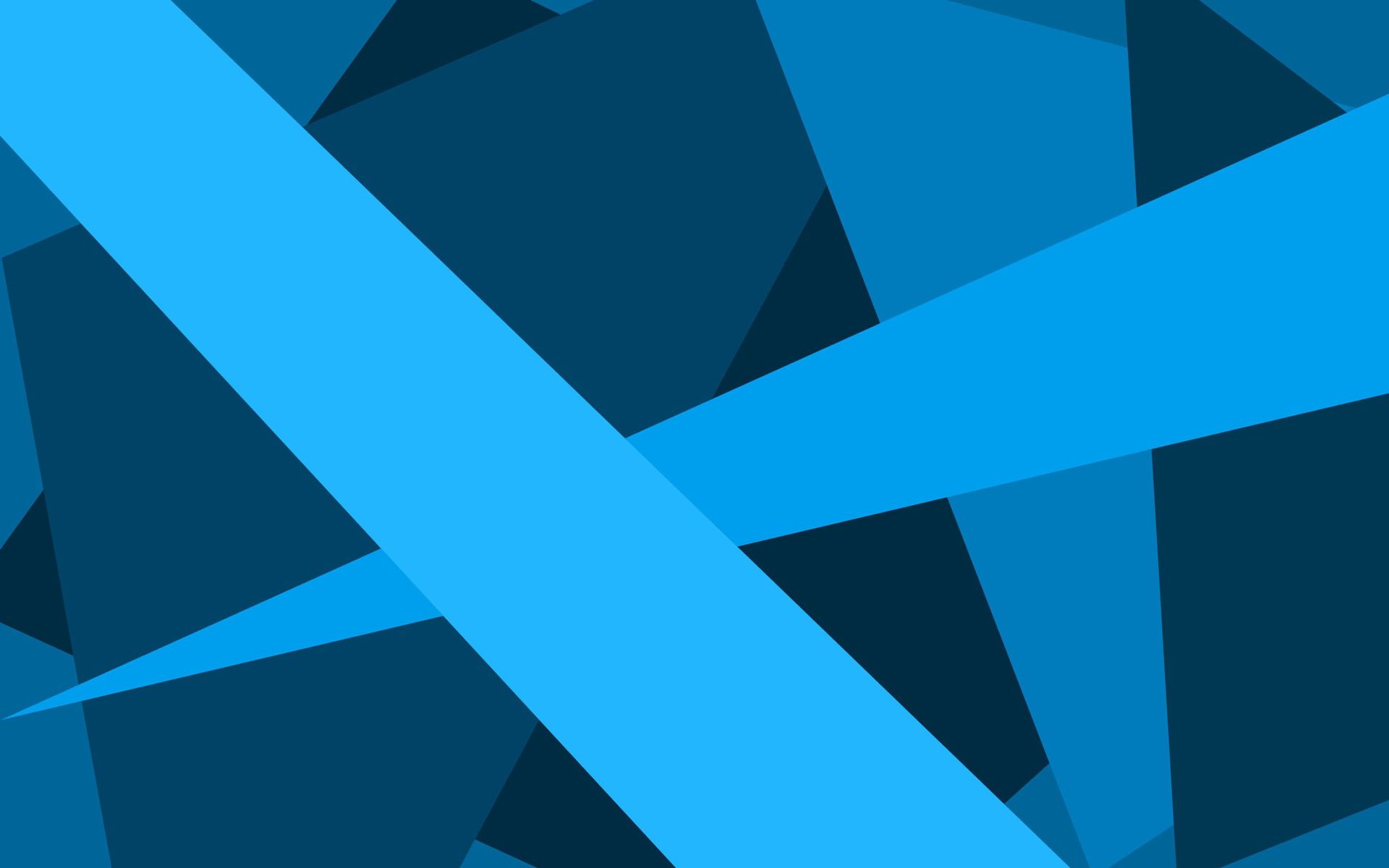 Iako je veći broj ispitanika odgovorio potvrđivanjem uključenosti u organizaciji mjera i pružanju podrške unutar organizacija u kojima rade, razmjerno velik broj ispitanika nije se slagao s tim tvrdnjama, što moguće možemo pripisati činjenici da su anketu ispunjavali neposredno nakon početka krize (od 19.3. do 7.4.) kada se još nisu stigli snaći obzirom da su krizi izloženi svi, pa i sami ispitanici. U prilog tome idu i njihovi odgovori na sljedeća dva pitanja u kojima iskazuju da gotovo svi prate stručne objave vezane uz krizu i da im one u određenoj mjeri pomažu u profesionalnom radu. Prema tome, moguće je da interes i želju za sudjelovanjem u reakciji na krizu iz pozicije stručnjaka za mentalno zdravlje odražava i njihova iskazana zainteresiranost i spremnost da prate stručne objave.
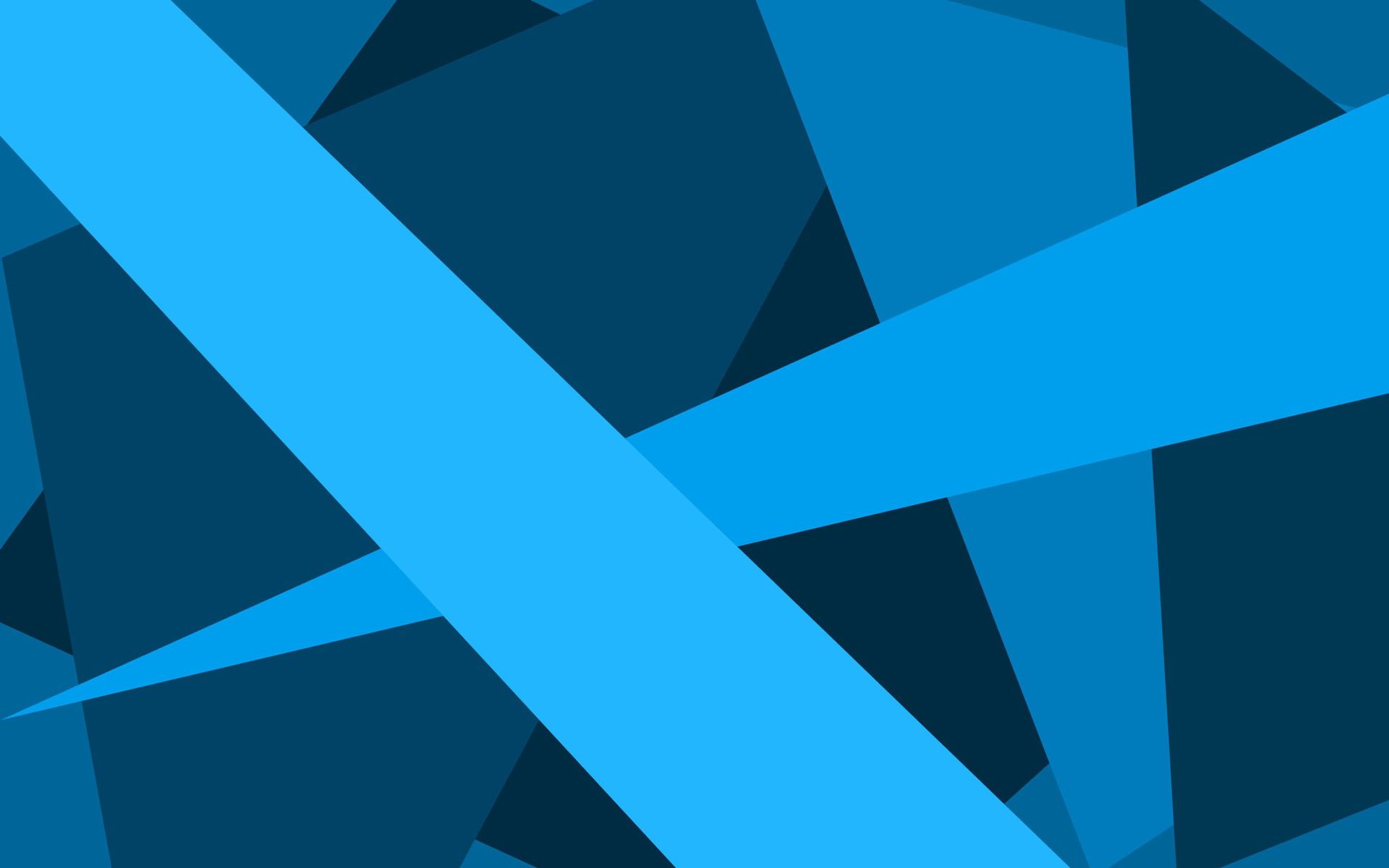 Gotovo svi ispitanici smatraju kako će u nadolazećem periodu biti potrebna veća uključenost psihologa kao odgovor na krizu, dok nešto manje ispitanika (i dalje najveći dio!) smatra kako je u ovom trenutku potrebna veća uključenost. Moguće je da takav trend možemo pripisati činjenici da je trenutno naš uobičajen rad onemogućen zbog mjere „socijalnog” odnosno fizičkog distanciranja. Osim toga, moguće je i da ispitanici procjenjuju da će se ljudi u većoj mjeri baviti vlastitim mentalnim zdravljem u nadolazećem razdoblju, dok su za vrijeme same krize usmjereniji na očuvanje fizičkog zdravlja i u pobuđenom stanju koje im trenutno omogućuje funkcioniranje. Najveći broj ispitanika izjavljuje da se osjeća kompetentnim za pružanje podrške. Međutim, manji broj ispitanika izražava i sumnju u vlastite kompetencije. U svakom slučaju, svaka dodatna edukacija je poželjna. Kada je riječ o posljednjem pitanju – prema odgovorima se može primijetiti da većina ispitanika smatra da građani psihologe percipiraju kao stručnjake koji mogu dati vlastiti doprinos u rješavanju ove krize. Ipak, određeni broj ispitanika nije se potpuno složio s takvom procjenom. Moguće je da su takvi odgovori odraz činjenice da živimo u društvu u kojem se, usprkos pozitivnom trendu, i dalje ne daje dovoljno prostora temama vezanim uz očuvanje mentalnog zdravlja.
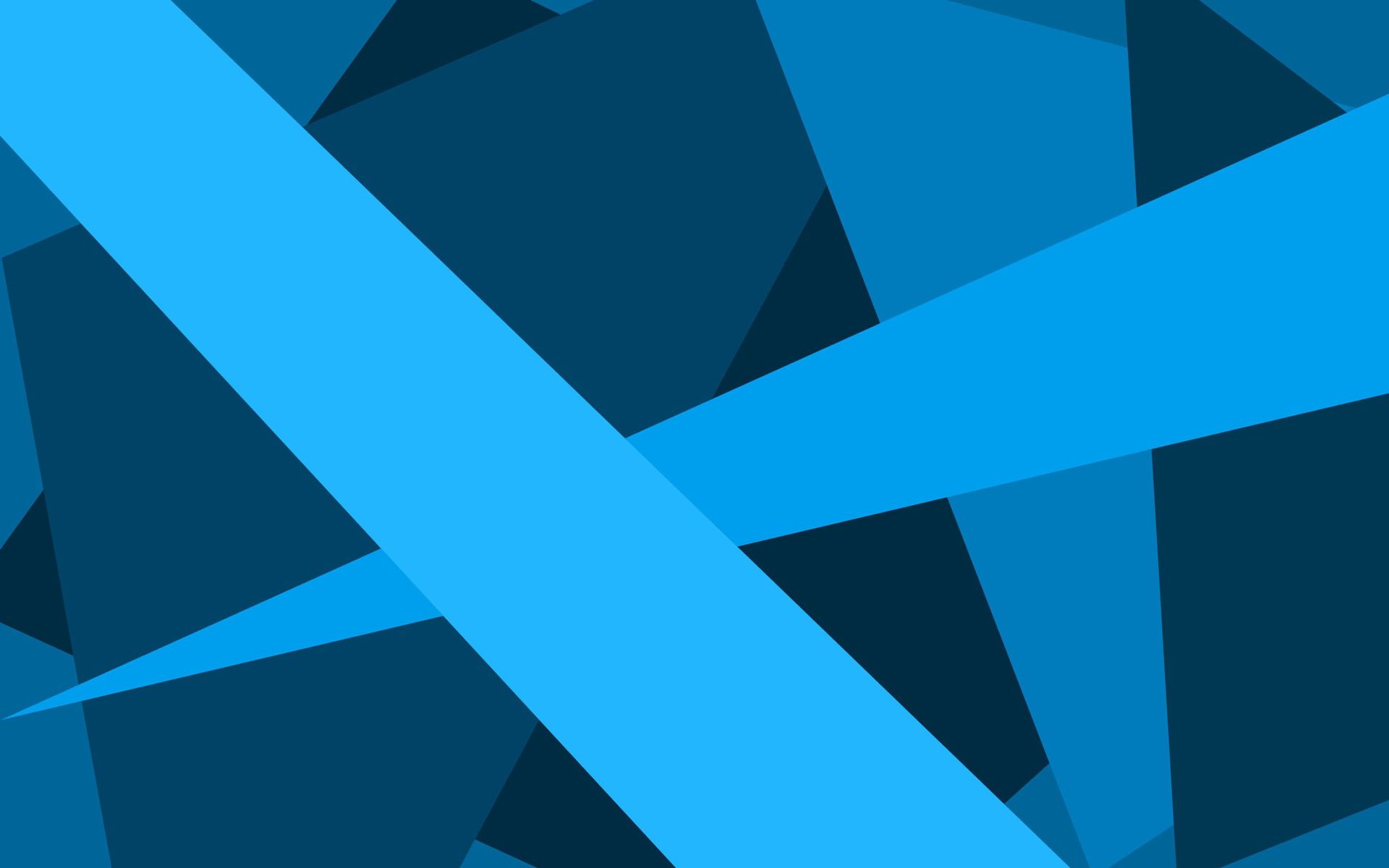 Oko 10 % ispitanika izjavilo je da je imalo medijske istupe. S obzirom na to da je anketa primijenjena na samom početku aktualne krize, jasno je da je u međuvremenu broj kolega s medijskim istupima još porastao. S druge strane, moguće je da su anketu ispunjavali psiholozi koji su u ovome periodu aktivniji, a s time i skloniji medijskim istupima od kolega koji nisu ispunili anketu.
Vaša mišljenja i prijedlozi:
Provedene aktivnosti:
Uvedene su telefonske linije za SD županiju u organizaciji HPK, HPD i DPS, ali i brojne druge linije i online načini pružanja podrške od strane NZZJZ, raznih udruga i drugih organizacija
Uvođenje kriznog telefona i online podrške/savjetovanja 
Ažuriranje kontakata raspoloživih psihologa SD županije
Odaziv na upite medija
Priprema online radionica i videomaterijala
Edukacije i supervizije
Pisanje stručnih tekstova/članaka
Podcast 
Izrađivanje unificiranih, dobro prilagođenih preporuka za djecu, mlade, roditelje i starije građane
Umrežavanje psihologa na WhatsApp
Kreiranje edukativnih materijala za učenike
Izrađen je unificirani plakat za linije svih županija
Imali smo priliku sudjelovati u online edukacijama Hrabrog telefona o telefonskom  online savjetovanju
Objavljeni su brojni članci i drugi materijali psihologa u raznim medijima, snimljene su mnoge emisije u kojima su gostovali psiholozi
Izrađeni su brojni edukativni materijali od strane Poliklinike za zaštitu djece i mladih grada Zagreba, HPK je izdala radnu verziju priručnika koji sadrži brojne članke raznih psihologa te koji pokriva gotove sve teme povezane s aktualnom krizom i mentalnim zdravljem
Aktivnosti Društva psihologa u Splitu
Omogućavanje sudjelovanja na trodnevnoj edukaciji u organizaciji Poliklinike za zaštitu djece i mladih grada Zagreba, HPK i Grada Zagreba za 26 volontera koji rade na liniji i 27 psihologa iz SD županije
Održan je prvi online sastanak volontera koji rade na liniji; u tijeku je izvođenje tzv. peer podrške i organizira se supervizija volonterima
Izrađen je plakat na kojem se mogu pronaći kontakti pružatelja psihološke podrške u SD županiji
Sklopljena je suradnja DPS i GKMM u sklopu koje se svakog petka na web stranicama GKMM objavljuju materijali psihologa SD županije 
Nastavljena je suradnja DPS i Info Zone u sklopu koje se dva puta mjesečno objavljuju članci psihologa namijenjeni mladima
Kontinuirano objavljivanje korisnih informacija na FB stranici Društva psihologa u Splitu
U tijeku je ažuriranje podataka o članovima DPS-a
Za kraj…

Puno toga smo napravili. Hvala svima na angažmanu - od praćenja objava i pružanja podrške vlastitim ukućanima preko pisanja članaka, odazivanja na medijske nastupe, pripreme materijala, pa sve do okretanja k online i telefonskom savjetovanju i volontiranju na liniji.Svatko je dao vlastiti doprinos u skladu s trenutnom situacijom i mogućnostima, a tim doprinosom ste uz pomaganje osobama koje su izravno izložene vašim djelovanjem, doprinijeli i popularizaciji psihologije na području SD županije, što je osnovni cilj Društva psihologa u Splitu te što će dovesti do češćeg obraćanja građana nama - psiholozima, a time i uvećavanja onog broja osoba koje su izravno izložene našim stručnim djelovanjem.  Hvala vam na tome.Za sva pitanja, nedoumice, prijedloge i komentare uvijek stojimo na raspolaganju. Kontaktirati nas možete na
drustvopsihologa.split@gmail.com
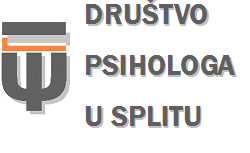